TICAL 2023
Relación com la comunidad Académica y Instituciones Usuarias – 
la experiencia brasileña
Bia Zoss / Rede Nacional de Ensino e Pesquisa
Relaciones Académicas
Objetivos
Conocer las necesidades
Fomentar el desarrollo colaborativo de soluciones
Ayudar a aplicar las políticas públicas
IES Brasil
Censo de Educação Superior 2022
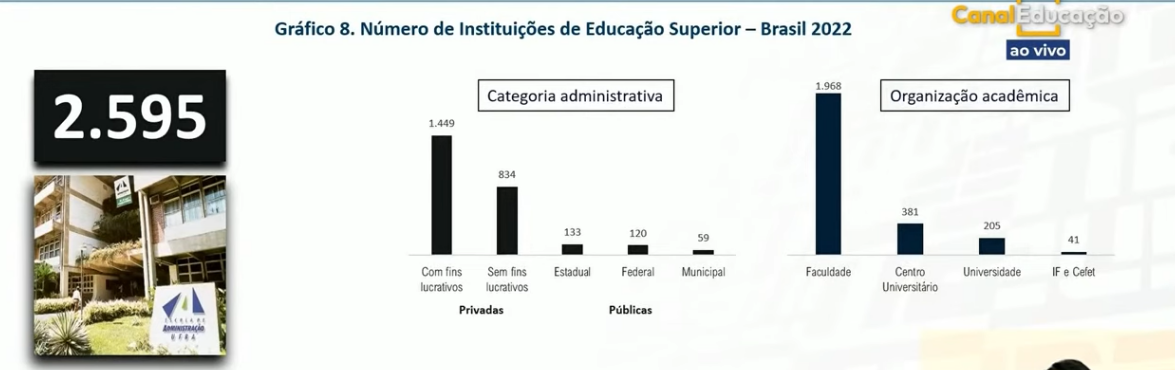 Relaciones Académicas
Hablamos com
Ministerios
Rectoras/ Rectores
Gestores de TIC
“Mantenedoras”
Relaciones Académicas
Modelo adoptado
Ministerios / Mantenedoras
RNP / Relacionamento
Gestores de TIC
Relaciones Académicas
Eventos
WRNP – Workshop RNP – nacional / investigadores

Fórum RNP – nacional / responsables de políticas y TIC

WTR – Workshop de Tecnologia de Redes – regional / Profesionales y estudiantes de las TIC
Sistema RNP
establecido en 2018

prevé el reparto de los gastos

transforma RNP en un bien común

oferta de servicios a todos
¡GRACIAS!
beatriz.zoss@rnp.br